ACRP 06-06: Cultivating Talent in the Airport Environment
Presentation of Findings
Dr. Jessica Jenkins, ICF
Dr. Candace Blair Cronin, ICF
Dr. Allison Alexander, ICF
Chelsey Jackson, ICF
Sasha Iliev, ICF
Kelly Dray, ICF
Project Goal
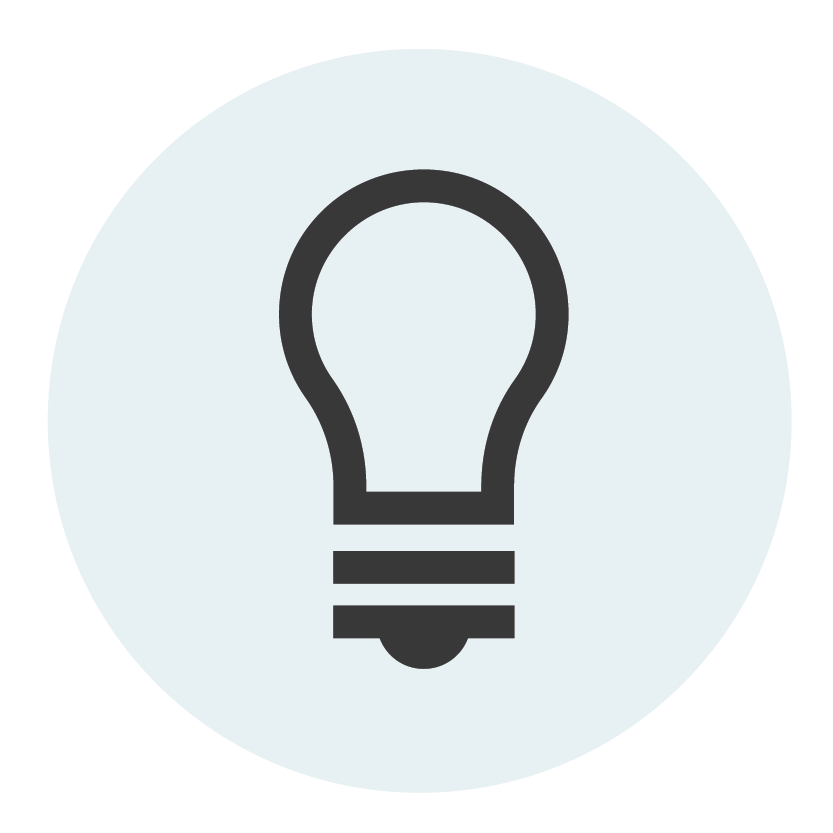 A “playbook,” for airport leaders and managers, that will provide
inspiring, tested, and readily implementable techniques to enhance
talent cultivation and knowledge transfer within airport organizations.
2
Work Performed
3
Talent Cultivation Playbook
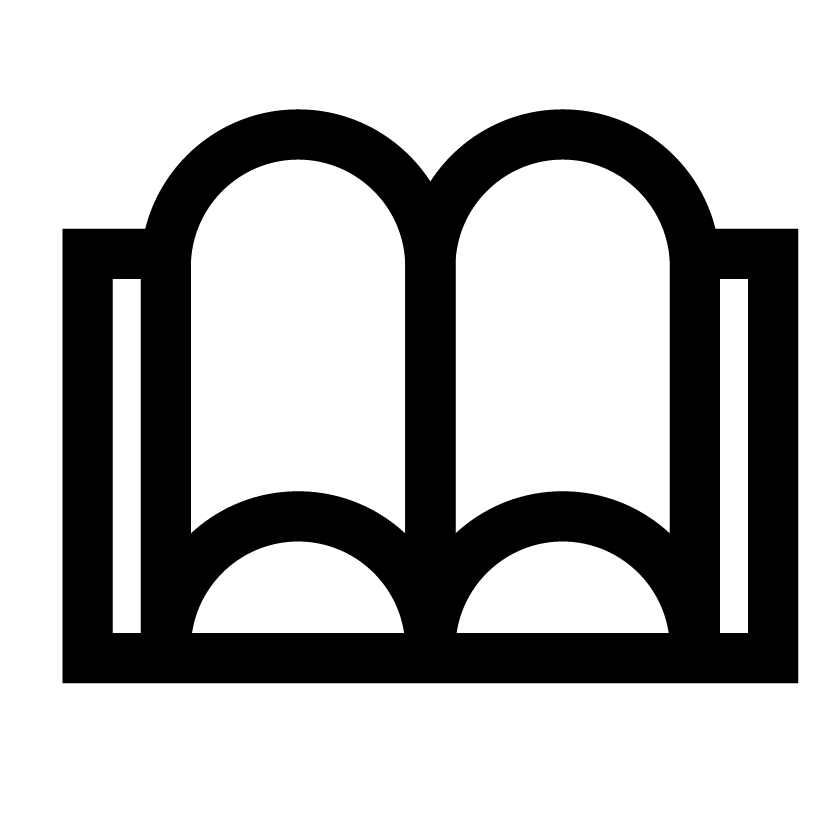 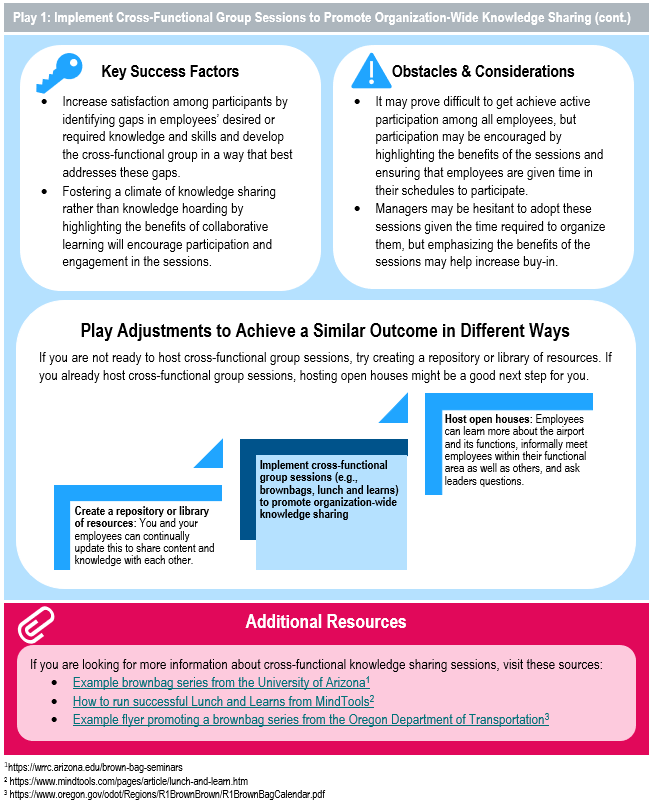 Designed for quick and easy application
Can be used by airports of different types and sizes
Addresses all levels of the organization from entry level through leadership
Includes approaches that are tactical, strategic, and structural in nature
Each play includes:
Brief description
Potential indicators of a need for the play
Detailed implementation steps
Success story
Key success factors
Potential obstacles and considerations
Additional resources
Metrics to measure success
Related case study examples
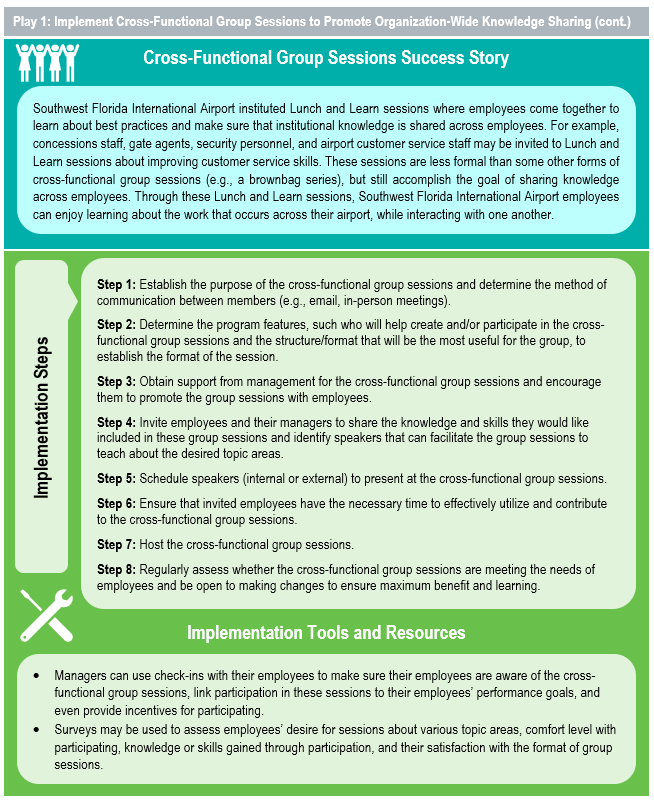 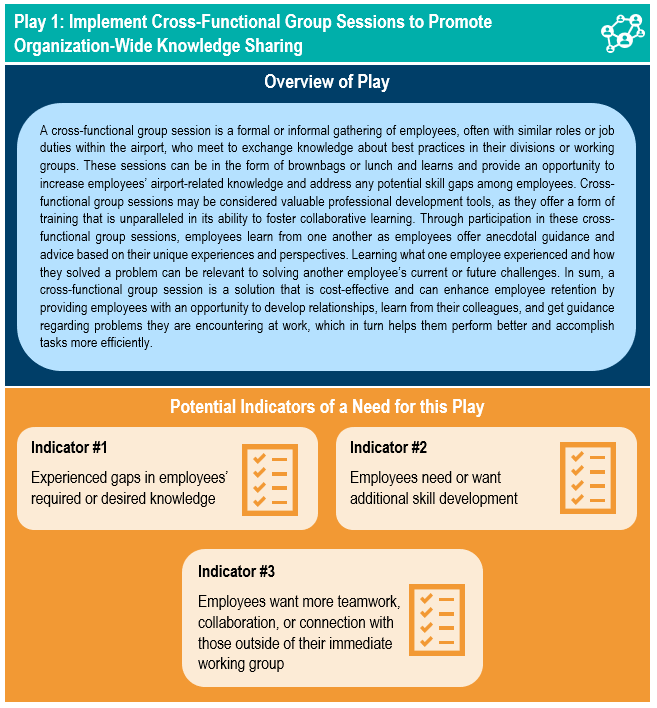 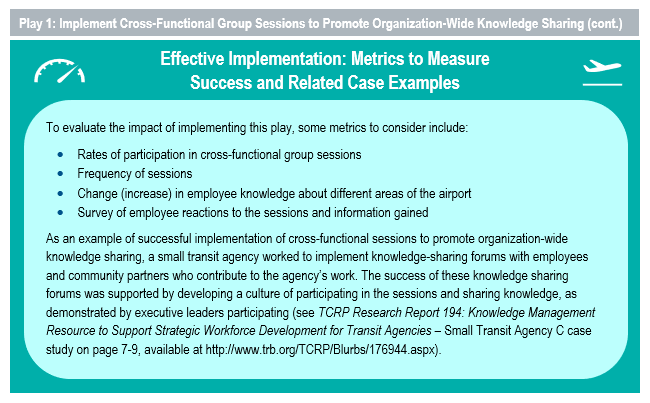 4
Workforce Challenge Areas
Plays are broken into 3 workforce challenge areas
Creating an Environment that Cultivates Talent
Supporting Employee Growth
Preparing to Meet Future Needs
Workforce Challenge Areas
5
Needs Assessment
Purpose: Help airport leader or manager understand where the airport/organization has a need for improvement around talent cultivation
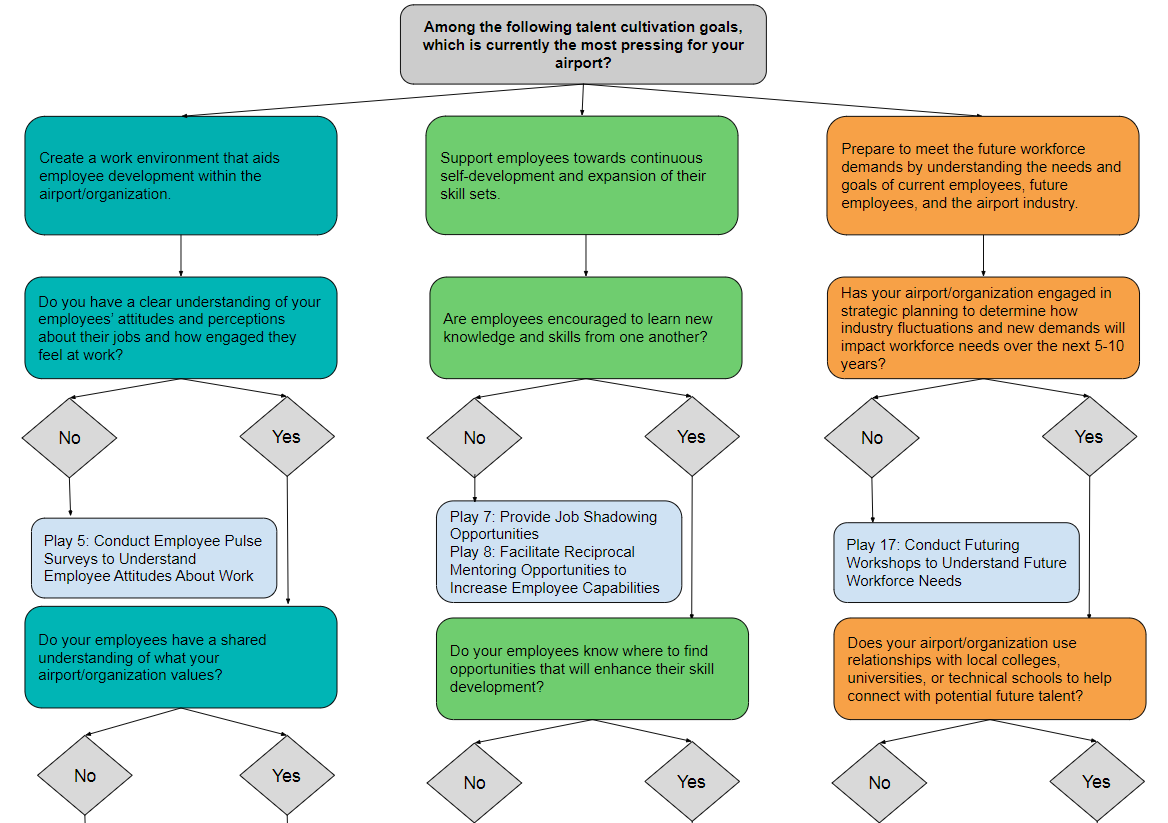 Airport leader or manager answers the questions to identify play(s) designed to help solve their specific talent cultivation challenges
6
Plays: Creating an Environment That Cultivates Talent
7
Plays: Supporting Employee Growth
8
Plays: Preparing to Meet Future Needs
9
Case Studies
Purpose: Provide examples that airport leaders and managers can reference to see how airports have been successful in creating an environment that enhances talent cultivation, supporting employee growth, and preparing the airport to meet future talent needs
Each case study includes:
Brief description
Airport demographics
Implementation information
Keys to success
Challenges and lessons learned
Impact to the organization
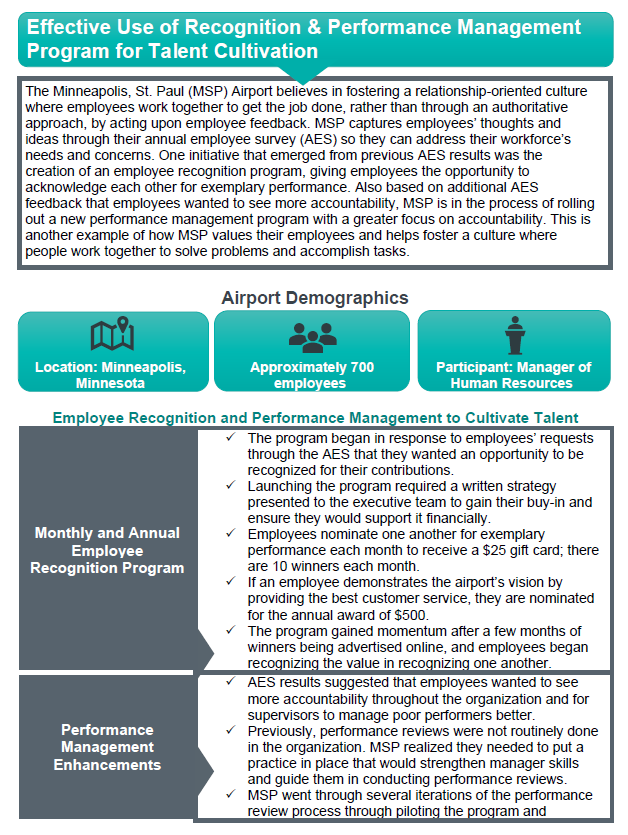 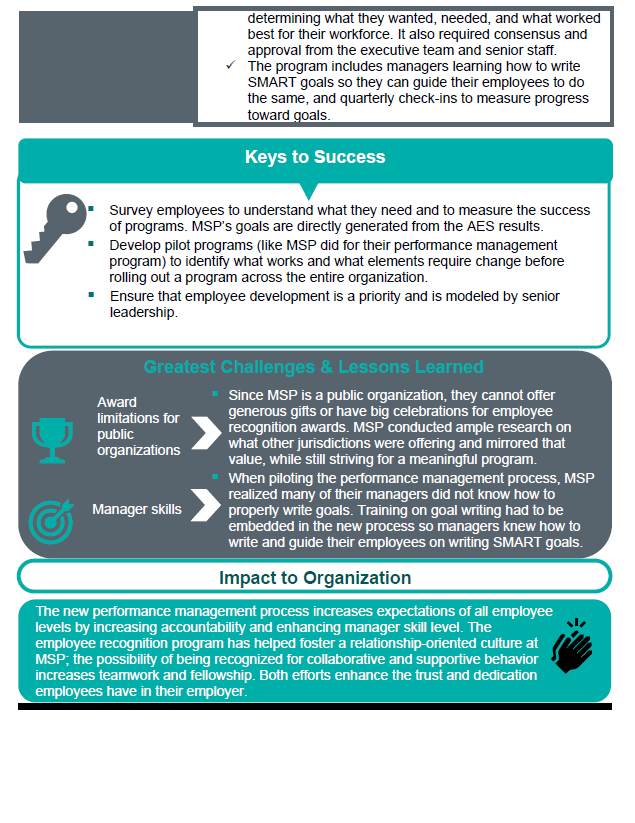 10
Metrics and Metric Scorecards
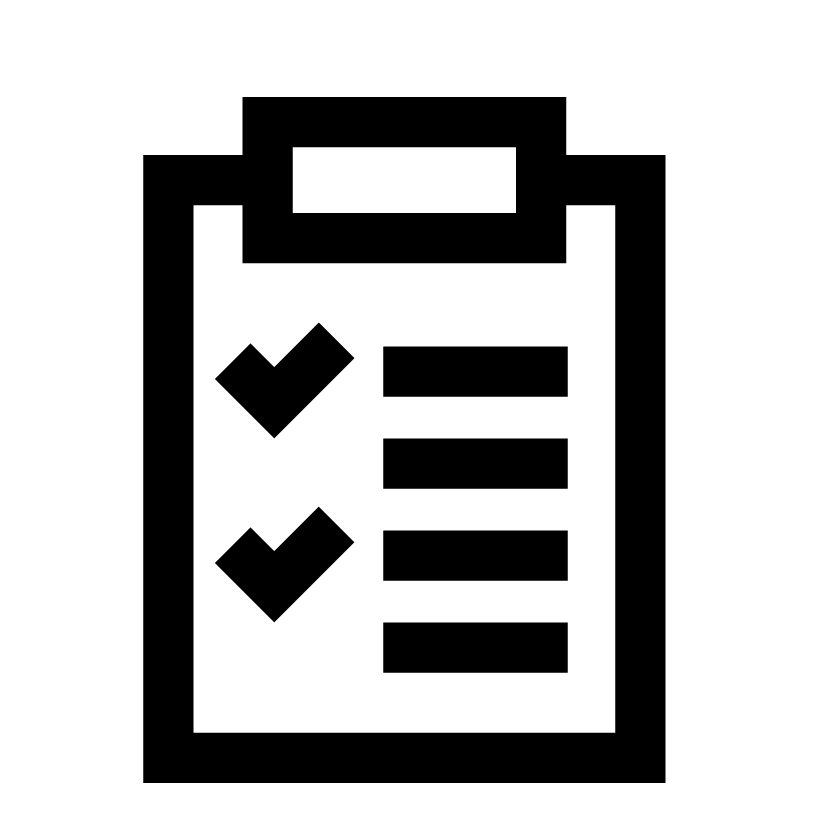 Purpose: Provide a consistent and quantifiable approach to evaluate the impact of talent cultivation plays
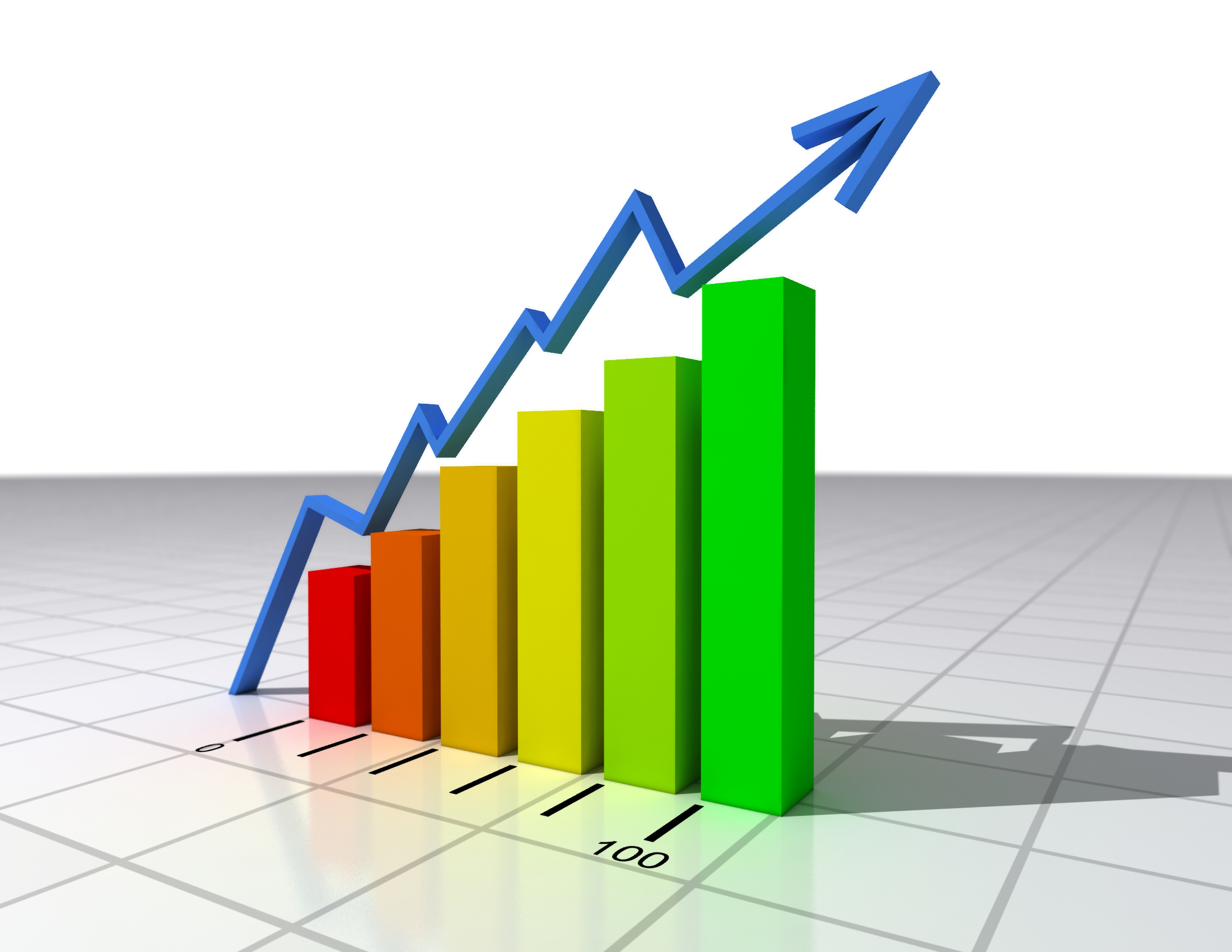 The metrics are designed to be easily understood and used, have broad applicability, and be adaptable to the needs of diverse audiences
Metrics:
Time to implement
Cost to implement
Amount of time to realize results
Sustainability
Stakeholder support
Percentage of employees able to participate
Percentage of individuals who participated (of those able to participate)
Supervisor perception of employee performance post implementation of play
Percentage of participants satisfied with the experience
11
Metric Scorecard
All metrics associated with each play should be used together to evaluate the play, and then a new scorecard can be completed for a second play if comparison is desired
By comparing the plays using a consistent set of metrics and anchors, airport leaders can simplify difficult decisions and articulate the costs and benefits of each approach
12
Implementation Memorandum
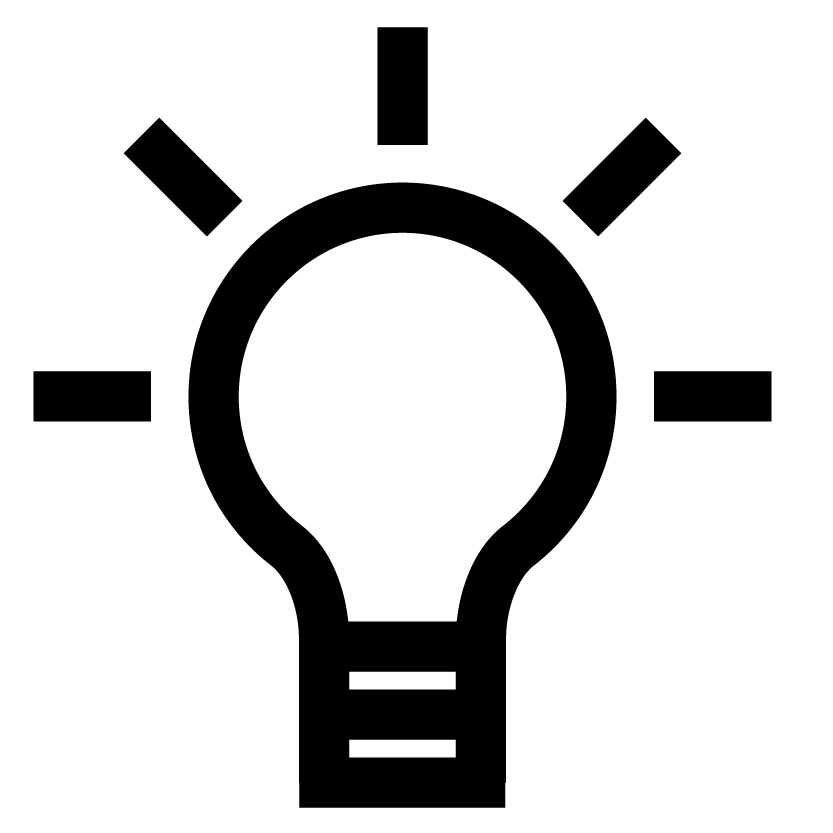 Purpose: Provide guidance, including recommendations on how to put the findings into practice, identify institutions for applying findings, identify issues affecting implementation and associated solutions, and recommend methods of identifying and measuring impacts.
13